Визитная  карточка
Здравствуйте, я говорю вам здравствуйте!
Всем родным, знакомым и друзьям.
А если с кем и не  знакомы,
Так  всё  равно  желаю  здравствовать  и  Вам!
Будьте счастливы, и просто, здравствуйте,
Мира, радости и процветанья вам!
   Я  Вас  приветствую на своей страничке. Зовут  меня      Заярная Наталья Александровна
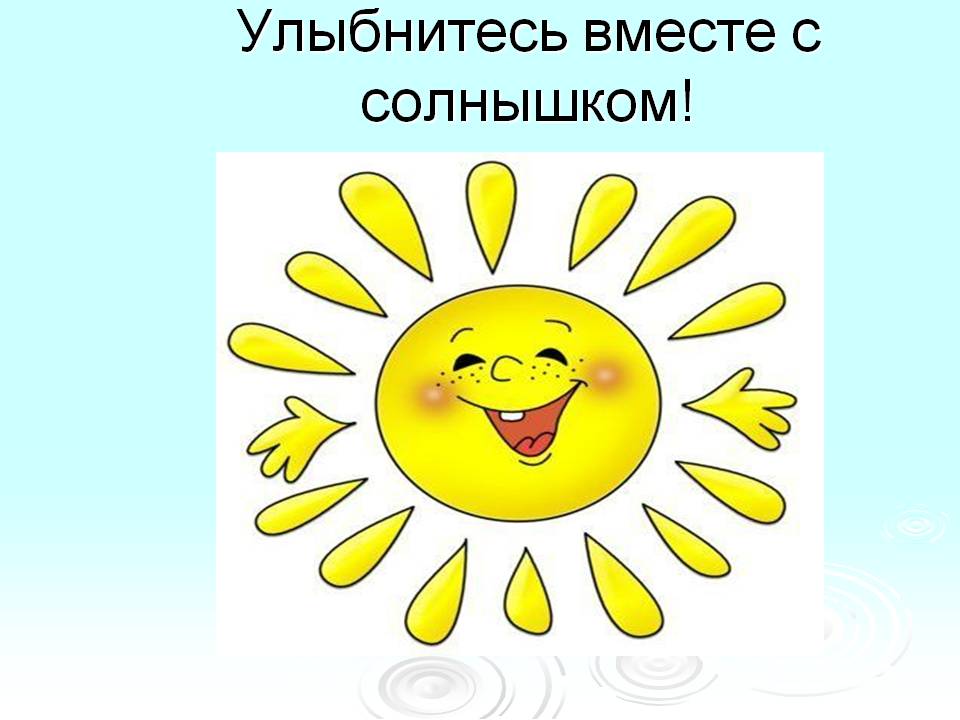 Место  работы: МКДОУ  Быковский  детский  сад  № 3  «Солнышко».
Педагогический  стаж : 39 лет
Образование: высшее
Специальность: воспитатель детского  сада
Мой девиз:
Светить  всегда,
Светить  везде,
До  дней  последних  донца. 
Светить 
         и  никаких  гвоздей  - 
Вот  лозунг  мой  и  солнца!
Моё профессиональное кредо:
В   - волевая
О  - ответственная
С   - совестливая
П   - порядочная
И   - искренняя
Т    - терпеливая
А    - активная
Т    - толерантная
Е    - ещё доброжелательная
Л   - люблю  детей
Ь   - мягкая
Будь           строга,  наказывай  любя!
Жизненное  кредо
Относись  к  людям  так  ,как  хотел  бы, чтобы    относились  к  тебе!
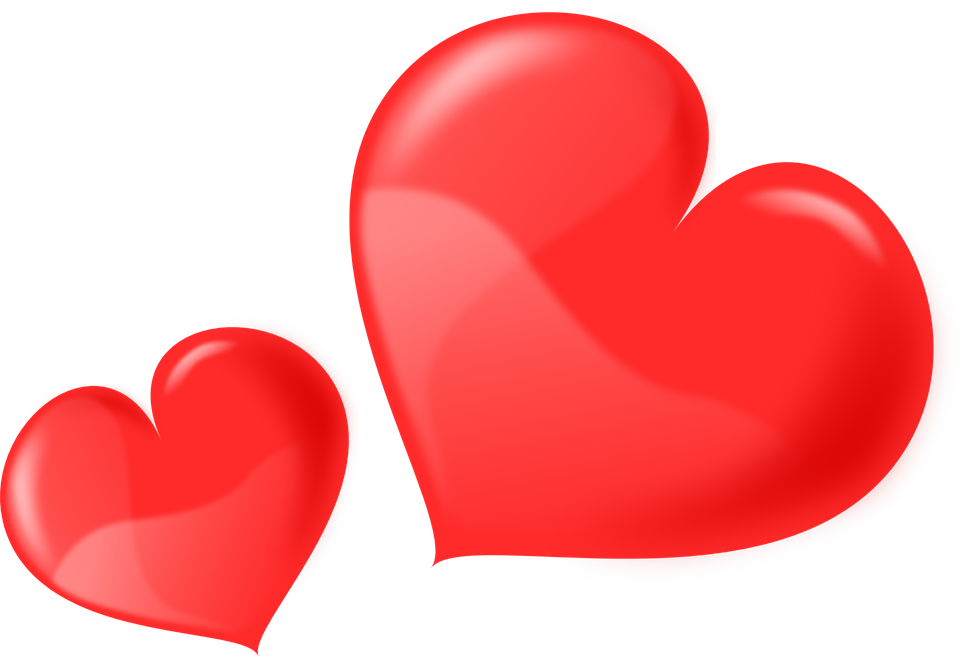 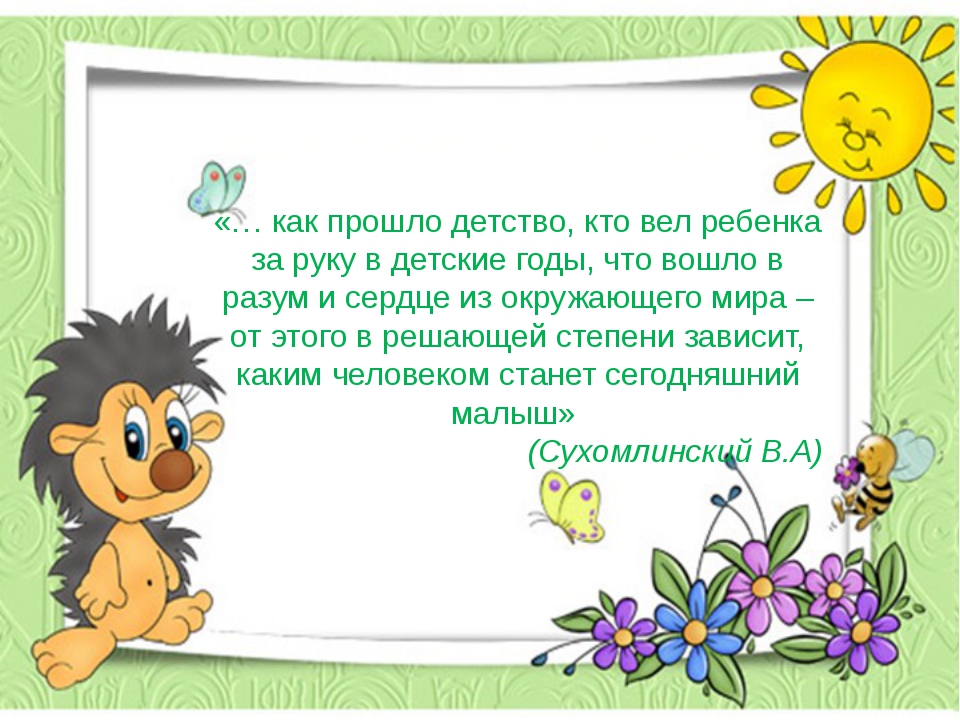 Ребёнок  -  это  святое.
Ребенок — это  святое,
 Всегда,  везде  на  устах.
 Небесное  и  дорогое, 
 Надежда  в  сильных   словах!
 Беречь  нужно  детскую  душу,
 От скверны, от  грязи, от  лжи, 
Чтоб  этот  сосуд  не  разрушить, 
Прекрасное  в  нем  донести!
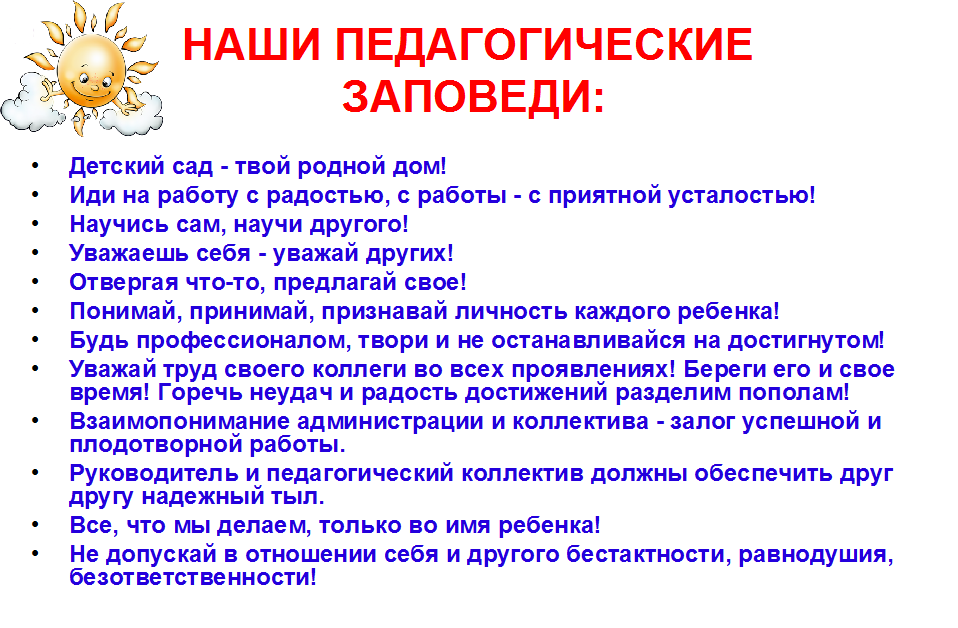 Я – воспитатель  и  этим  горжусь,Что  вместе  с  детьми  жить  на  свете  учусь,
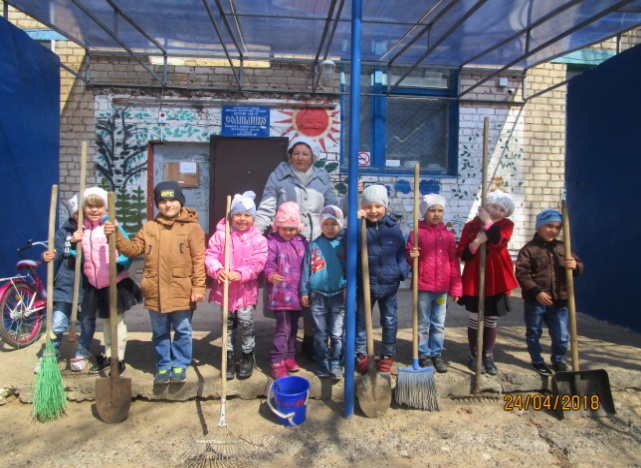 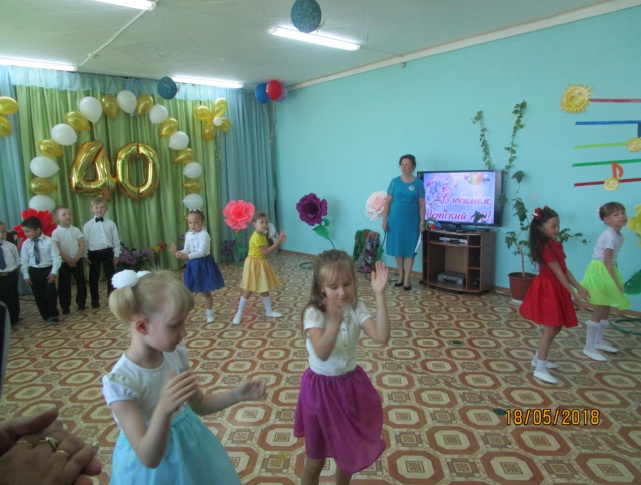 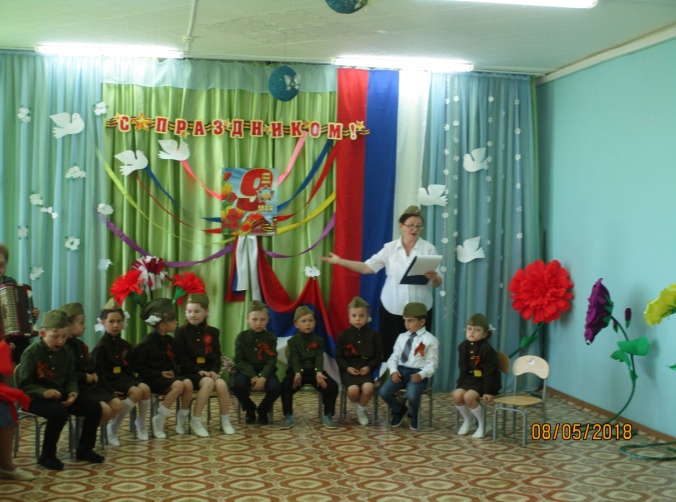 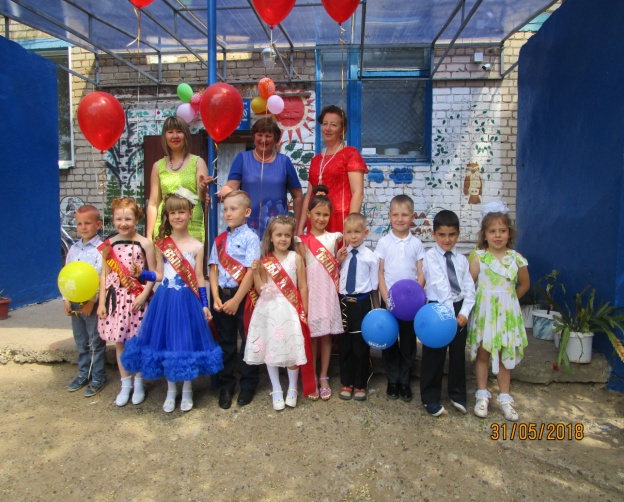 Да, я  актриса  многих  ролей,Но  главная  роль – заменить  матерей.
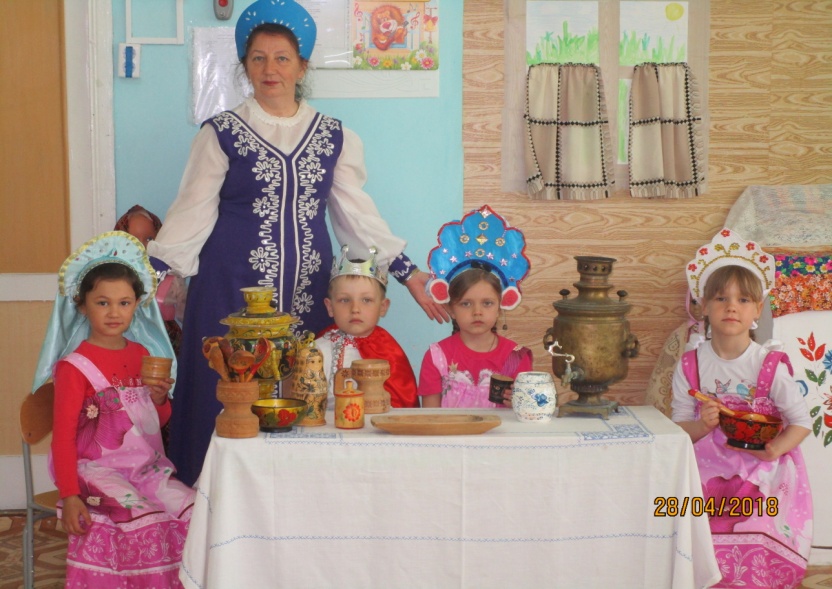 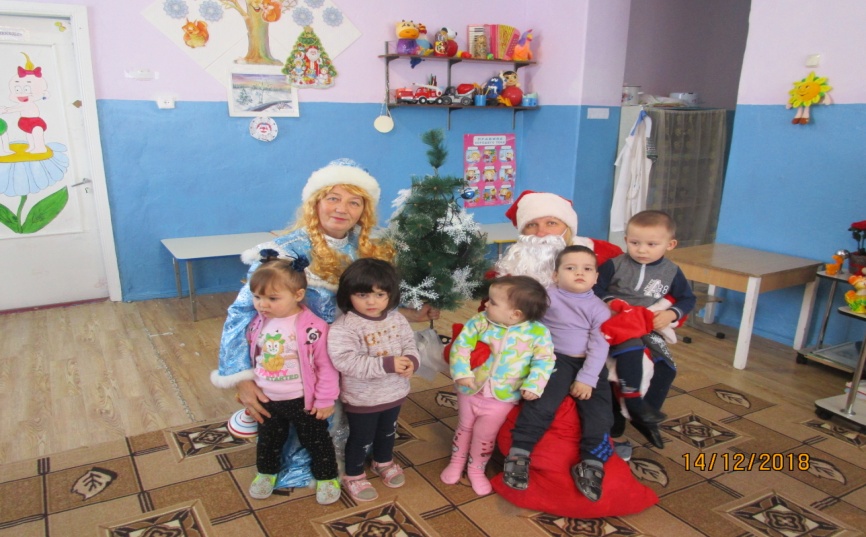 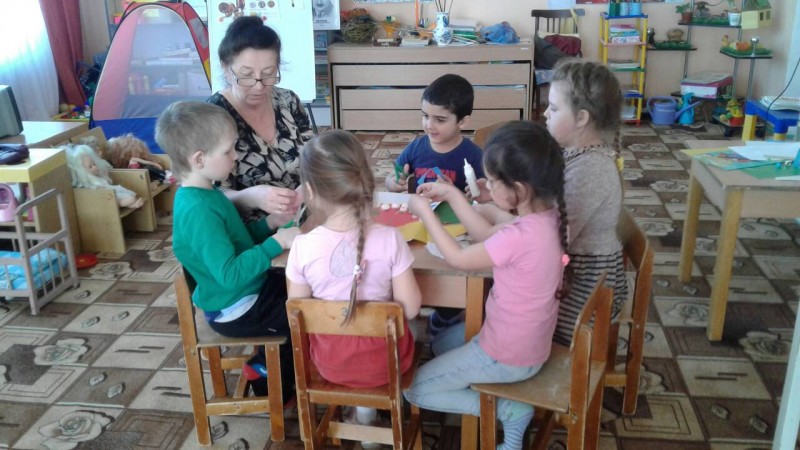 МОЁ      ТВОРЧЕСТВО
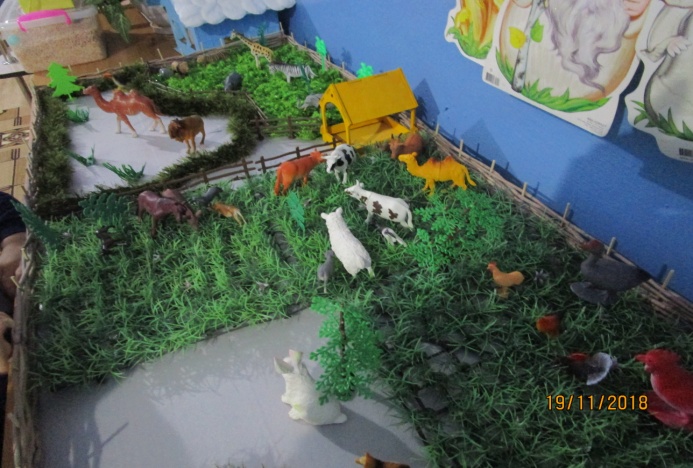 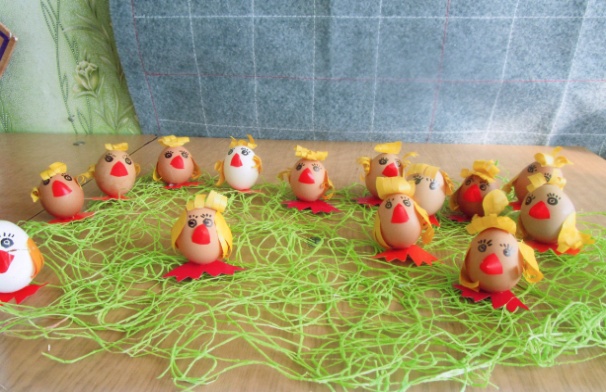 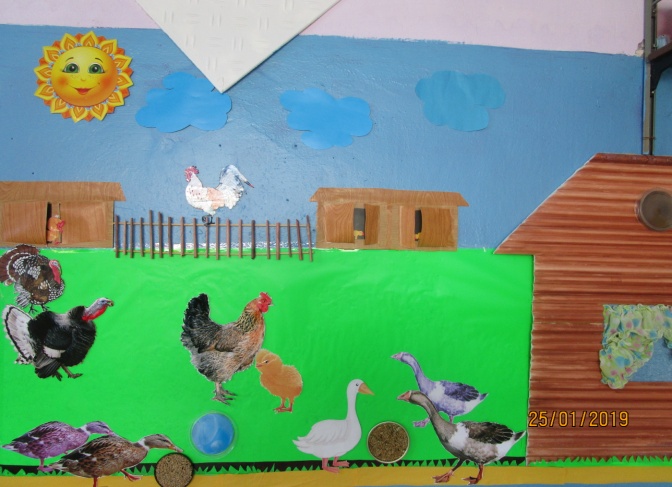